Cutaneous manifestations of systemic disease
Mohammed Al-Haddab,MD,FRCPC,DABD
Assistant Professor, Dept. of Dermatology
College of Medicine, King Saud University
Objectives
To highlight the relation between skin manifestations and common systemic disorders.

To understands various skin clues and their importance in investigating and managing different systemic diseases.
Skin and endocrine system
Diabetes mellitus.

Thyroid diseases.

Cushing’s syndrome.

Addison’s disease.
Diabetes mellitus
Skin tags.
Acanthosis nigricans.
Diabetic dermopathy.
Bullous diabeticorum.
Thickening of skin.
Necrobiosis lipoidica diabeticorum. 
Bacterial and fungal infections.
Perforating dermatosis.
Skin tags
small, pedunculated, soft papules on the eyelids, the neck, and the axillae.
Mostly associated with obesity and insulin resistance.
If numerous usually on top of acantohsis nigricans.
Acanthosis nigricans
hyperpigmented, velvety plaques in body folds.
Increased insulin, which binds to insulin-like growth factor receptors to stimulate the growth of keratinocytes and dermal fibroblasts.
Treatment is by weight reduction and decrease insulin resistance.
Diabetic dermopathy
Very common.
Atrophic, hyperpigmented papules and plaques on shins.
Men are affected more often than women.
Possibly related to diabetic neuropathy and vasculopathy.
No effective treatment, but it does improve with diabetic control.
Bullous diabeticorum
Rare.
Spontaneous blistering of the hands and feet.
Heals without scaring.
Thickening of skin
Thickening of the hands with tiny papules on fingers and stiff joints.
Pebbled knuckles (or Huntley papules) are multiple minute papules, grouped on the extensor side of the fingers, on the knuckles, or on the periungual surface
Generalized asymptomatic thickening of the skin (diabetic stiff skin)
Scleredema on upper back and neck.
Necrobiosis lipoidica diabeticorum
Yellow atrophic plaques on the shins.
Sometimes they ulcerate.
Histopathology shows tiered granulomatous reaction.
Treatment with topical, intralesional steroids, tacrolimus, phototherapy, cyclosporine, and rarely surgery.
Bacterial and fungal infections
Pyodermic infections such as impetigo, folliculitis, carbuncles, furunculosis, ecthyma, and erysipelas can be more severe and widespread in diabetic patients.
Erythrasma, caused by Corynebacterium minutissimum mostly on axillae and groin.
malignant otitis externa, often caused by Pseudomonas aeruginosa.
Tinea pedis and onychomycosis.
Candidal infections like perleche on corners of mouth, and on vulva.
Rare infections like mucormycosis by Phycomycetes and anaerobic cellulitis by Clostridium species.
Perforating dermatosis
Pruritic hyperkeratotic papules on the legs and trunk.
Histopathology shows  transepidermal elimination of collagen and/or elastin.
Common in patients with diabetes and renal failure.
treatments include topical keratolytics, phototherapy, topical and systemic retinoids, topical and intralesional steroids, oral antihistamines, and cryotherapy.
Hyperthyroidism
Premature hair graying.
Alopecia with fine soft thinned scalp hair.
Hyperpigmentation or vitiligo.
Brittle nails.
Pretibial myxedema: is the most characteristic features of thyrotoxicosis appearing as shiny waxy papules and plaques having orange-skin appearance on the chin of the tibia.
Warm skin and increased sweating.
Pruritus
Hyperthyroidism
Hypothyroidism
Cold, pale and dry skin.
Pruritus.
A yellowish hue to the skin due to carotenaemia.
Slow growing ridged and brittle nails.
Delayed wound healing.
Cushing’s syndrome
caused by prolonged exposure to high levels of plasma glucocorticoid.
Adrenocortical hyperplasia.
Benign or malignant adrenal tumours.
Ectopic ACTH syndrome – secretion of ACTH by malignant or benign tumours arising in structures other than the pituitary or adrenal glands.
Exogenous steroid administration
Acne and hirsutism.
Clitromegaly and male pattern alopecia.
Striae.
Easy bruising and purpura.
Moon face and buffalo hump with fat redistribution.
Telangectasia on face.
Poor wound healing.
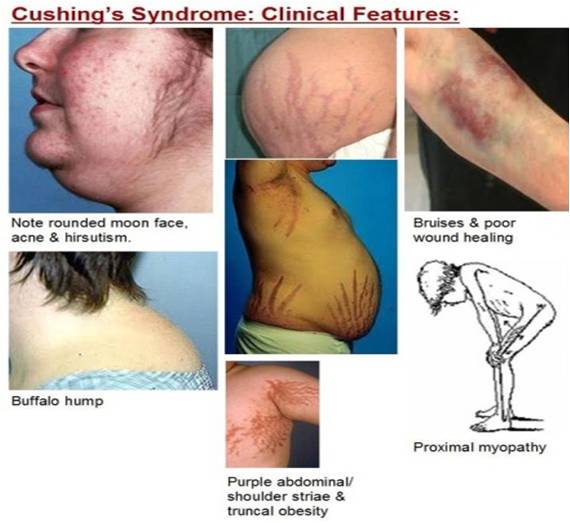 Addison’s disease
Adrenocortical hypofunction.
Diffuse pigmentation on skin and mucous membranes.
Melanocytes stimulation by ACTH.
Gastrointestinal disease
Dermatitis herpetiformis.
Acrodermatits enteropathica.
Pyoderma gangrenosum.
Peutz Jeghers syndrome.
Porphyria cutanea tarda.
Hemochromatosis.
Liver cirrhosis.
Dermatitis herpetiformis
Small severely pruritic vesicular lesions found in a symmetric distribution of both upper and lower extensor surfaces, buttocks and the scalp.
direct immunofluorescence finding is granular deposition of IgA within the dermal papillae.
celiac disease (also known as gluten-sensitive enteropathy and celiac sprue) are caused by the inability to absorb gluten from the diet.
Treatment: gluten-free diet and dapsone.
Acrodermatits enteropathica
a rare autosomal recessive disorder that impairs dietary zinc absorption in the jejunum and ileum.
presents in infants several weeks after breastfeeding is discontinued.
characterized by diarrhea, inflammatory rash, and hair loss.
scaly, erythematous patches and plaques similar to atopic dermatitis, but progress to vesicles, crusts, erosions, and pustules on acral areas, perioral and perianal  areas.
Treatment by zinc supplementation for life.
Pyoderma gangrenosum
a painful, ulcerative lesion with a well-defined, undermined violaceous border.
start as small pustules, which subsequently burst and expand to form the larger noninfectious ulcer.
Positive pathergy test.
Mostly associated with ulcerative colitis. Also with Crohn’s disease, rheumatoid arthritis, and leukemia.
Surgery is contraindicated.
Peutz Jeghers syndrome
autosomal dominant disorder.
mucocutaneous hyperpigmentation together with GI polyposis.
The skin findings first appear in infancy or early childhood and involve brown macules on the lips and buccal mucosa.
multiple hamartomatous polyps occurring most commonly in the jejunum.
2-3% of patients develop GI carcinoma during their lifetimes.
Porphyria cutanea tarda
most common porphyria occurring in adults.
skin photosensitivity with increased skin fragility, facial hypertrichosis, blisters, scarring with milia formation, and skin hyperpigmentation on the hands and other sun-exposed areas.
results from the decreased activity of the enzyme uroporphyrinogen decarboxylase.
Associated with Hep C virus.
Treatment by removal of possible triggers, including iron supplementation, alcohol, and estrogens. Also by phlebotomy and hydroxycholorquine.
Hemochromatosis
a disorder of iron overload leading to excess deposition in multiple body organs.
metallic gray or bronze-brown color that is generally diffuse.
skin atrophy, ichthyosis, partial hair loss (most often in the pubic region), and koilonychia.
cirrhosis may develop, and might lead to hepatocellular carcinoma.
treatment involves phlebotomy and chelating agents.
Liver cirrhosis
Renal diseases
Xerosis occurs in 50-92% of the dialysis population.
Some patients may develop acquired ichthyosis.
the exact cause of xerosis in ESRD remains unknown.
Many patients respond to routine use of emollients.
Pruritus affects 15-49% of patients with chronic renal failure and 50-90% of the dialysis population.
Uremia is the most common metabolic cause of pruritus.
Cutaneous manifestations of pruritus include excoriations, prurigo nodularis, and lichen simplex chronicus.
Pruritus typically resolves after transplantation.
Treatment include sedating antihistamines, emollients, phototherapy, thalidomide, and gabapentin .
Renal diseases
Half and half nails occur in around 40% of patients on dialysis.
Kidney transplant usually resolve this sign.
Usually involve fingernails.
Renal diseases
Nephrogenic systemic fibrosis mostly seen in ESRD and dialysis patients.
Presents as thick, indurated plaques on the extremities and the trunk similar to scleroderma.
gadolinium might have a role in the pathogenesis of this condition.
Treatment includes immunosuppressive agents, phototherapy, topical steroids, retinoids, and photophoresis.
hyperlipidemia
Xanthelasma palpebrarum is the most common of the xanthomas.
asymptomatic and usually bilateral and symmetric.
Can be associated with any type of primary hyperlipoproteinemia. And could be without hyperlipidemia. 
often treated with topical trichloroacetic acid, electrodesiccation, laser therapy, and surgical excision.
Hyperlipidemia
Tendinous xanthomas commonly seen on the Achilles tendon followed by the hands, feet, elbows, and knees.
 The least responsive xanthoma to treatment.
Mostly seen in patients with familial hypercholesterolemia.
hyperlipidemia
Tuberous xanthomas are firm and nontender cutaneous and subcutaneous yellowish nodules on extensor surfaces.
Mostly associated with familial dysbetalipoproteinemia.
May resolve after months of treatment with lipid lowering agents.
Hyperlipidemia
Eruptive xanthomas are painless, yellowish papules on an erythematous base that present as grouped lesions on trunk, elbows and buttocks.
Usually associated with hypertriglyceridemia.
Could be seen in poorly controlled diabetes and acute pancreatitis.
Usually resolve in few weeks after therapy.
Hyperlipidemia
Planar xanthomas are elevated cutaneous yellowish-orange deposits on palmar creases.
Usually associated with familial dysbetalipoproteinemia.